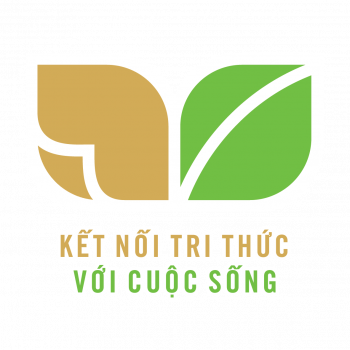 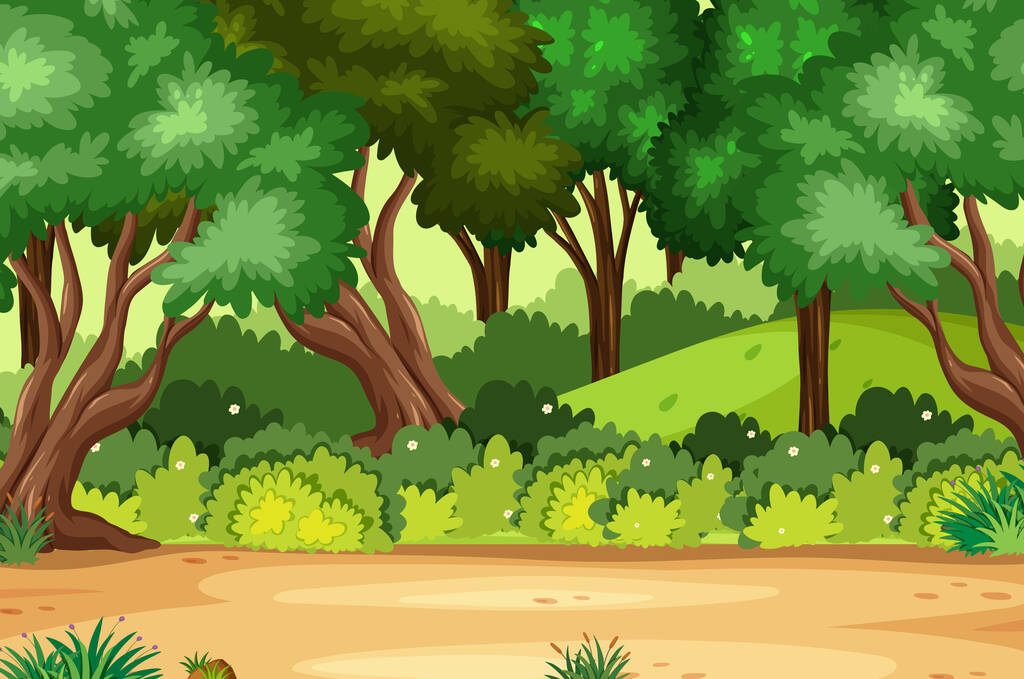 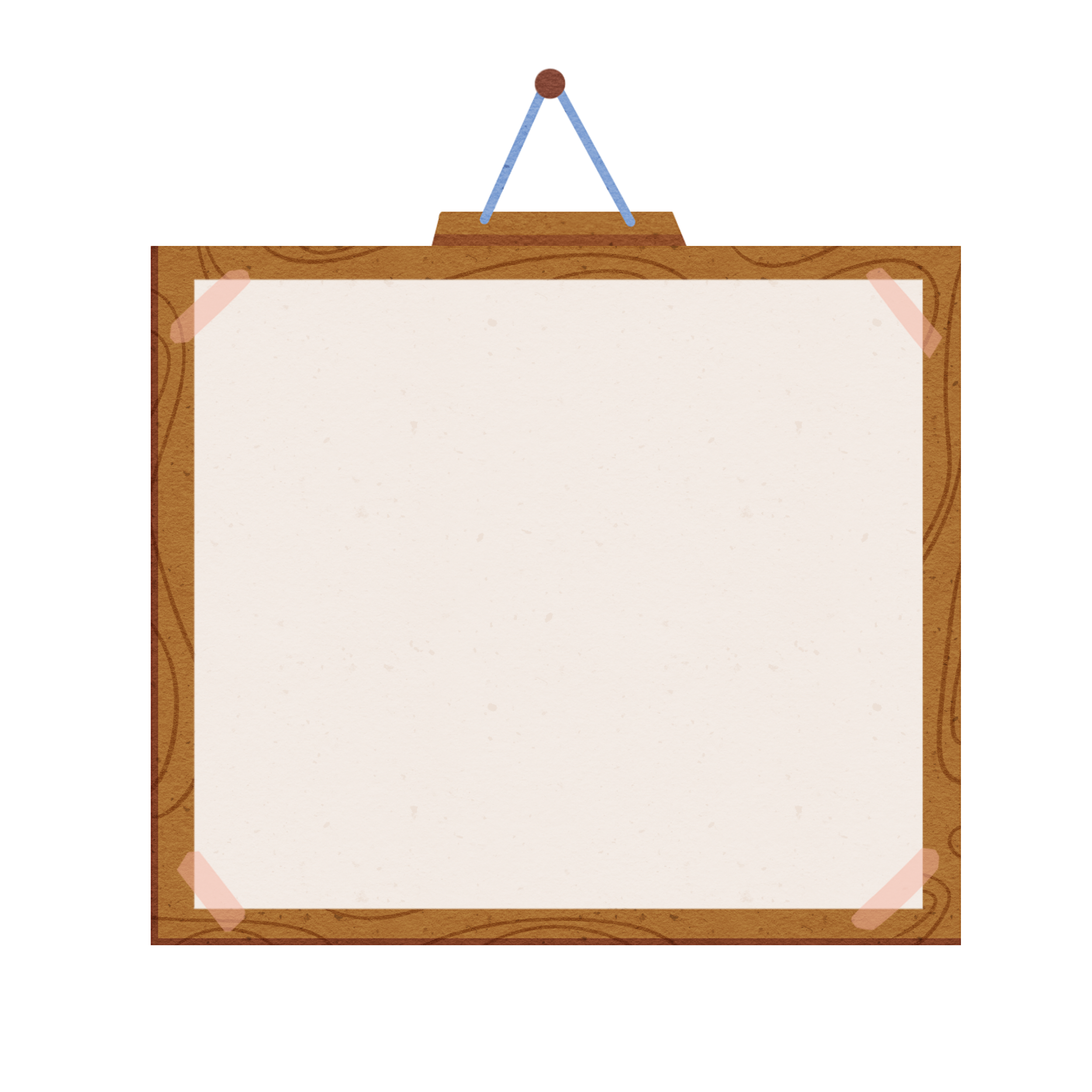 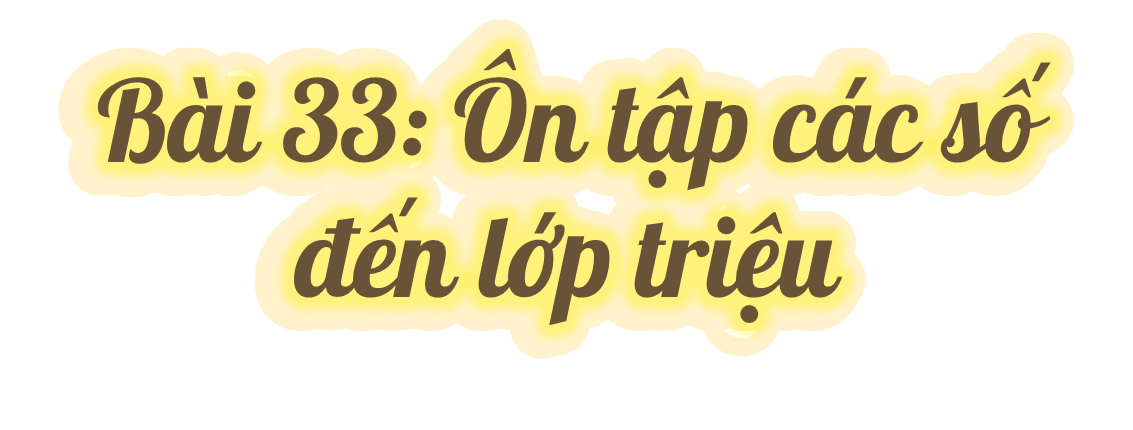 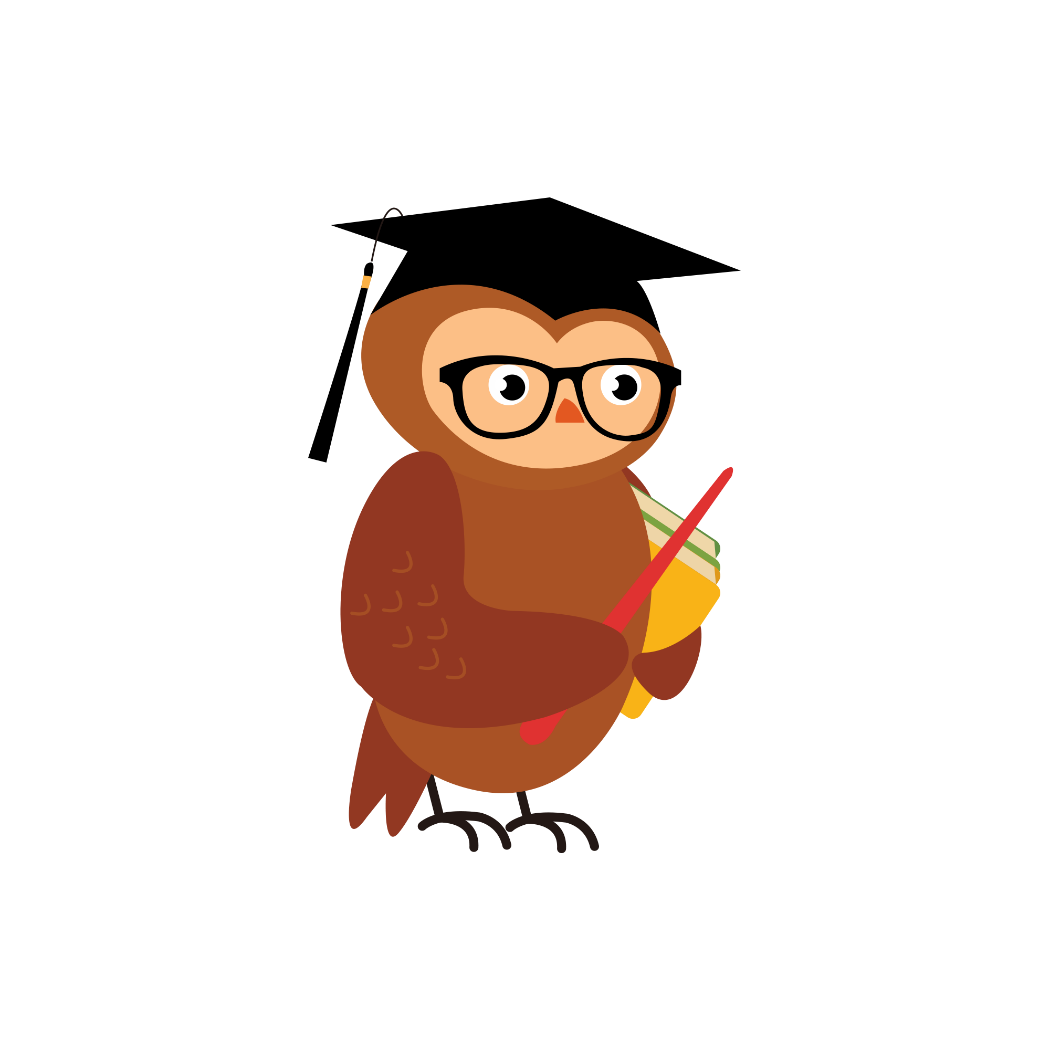 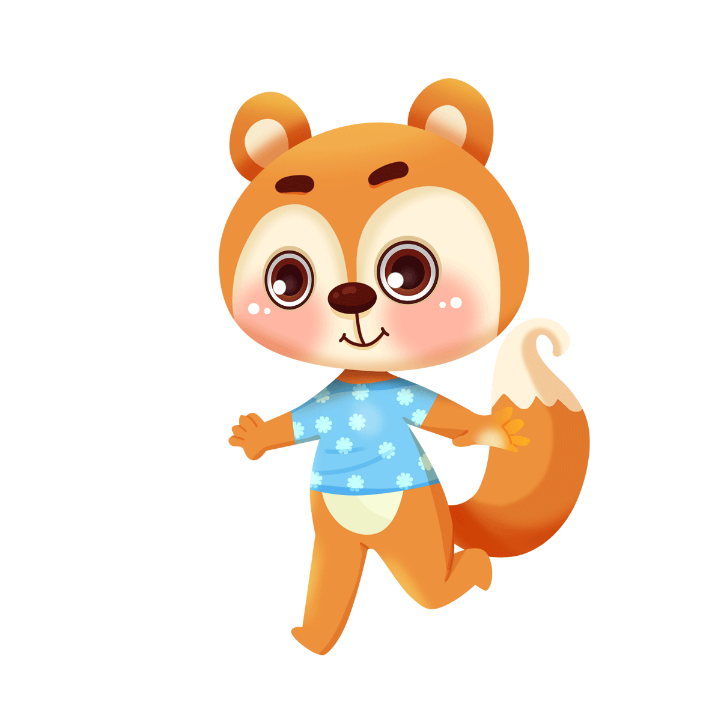 TOÁN
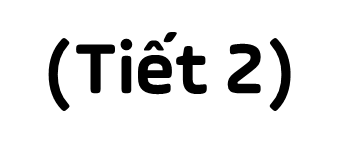 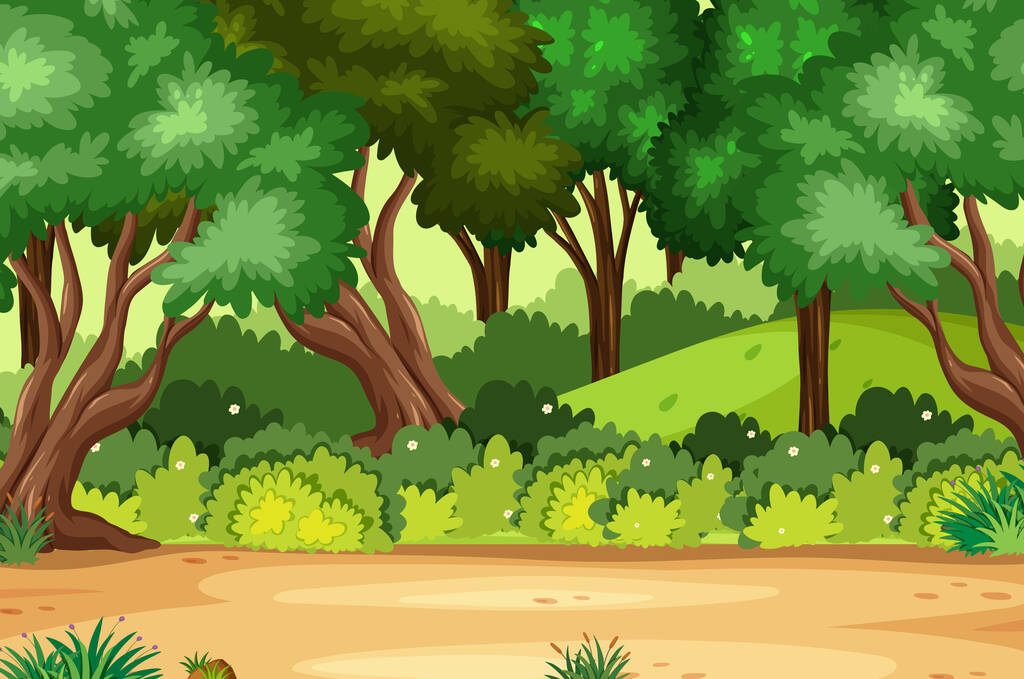 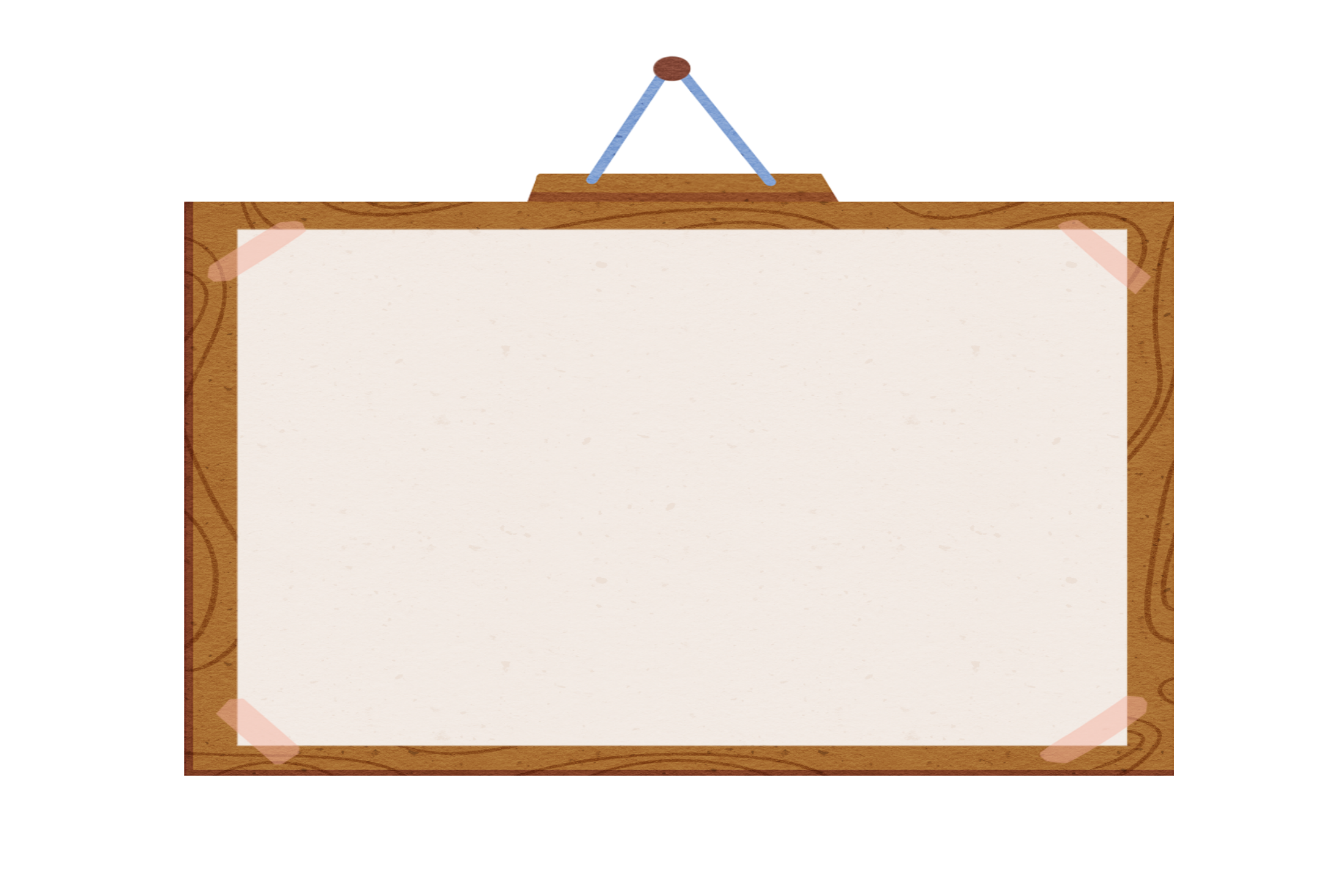 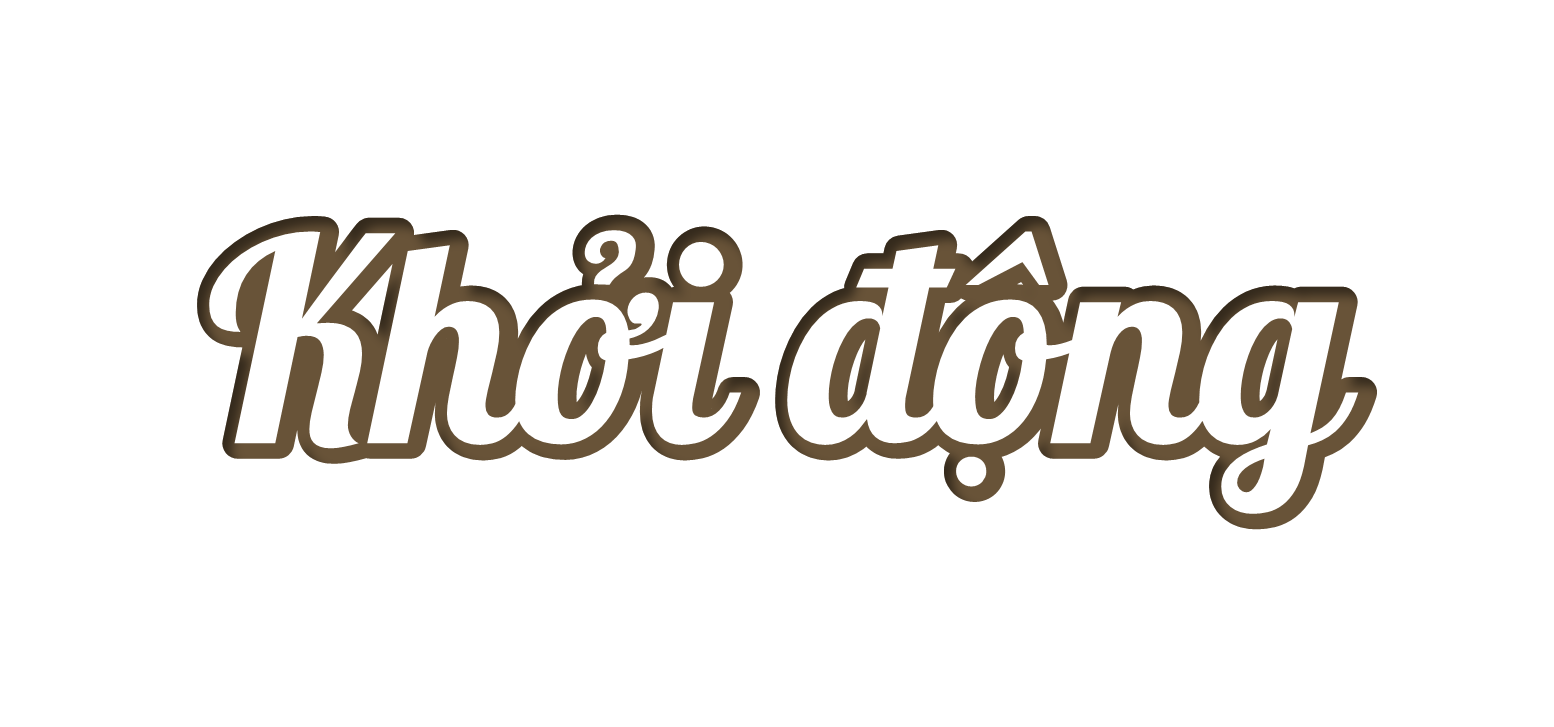 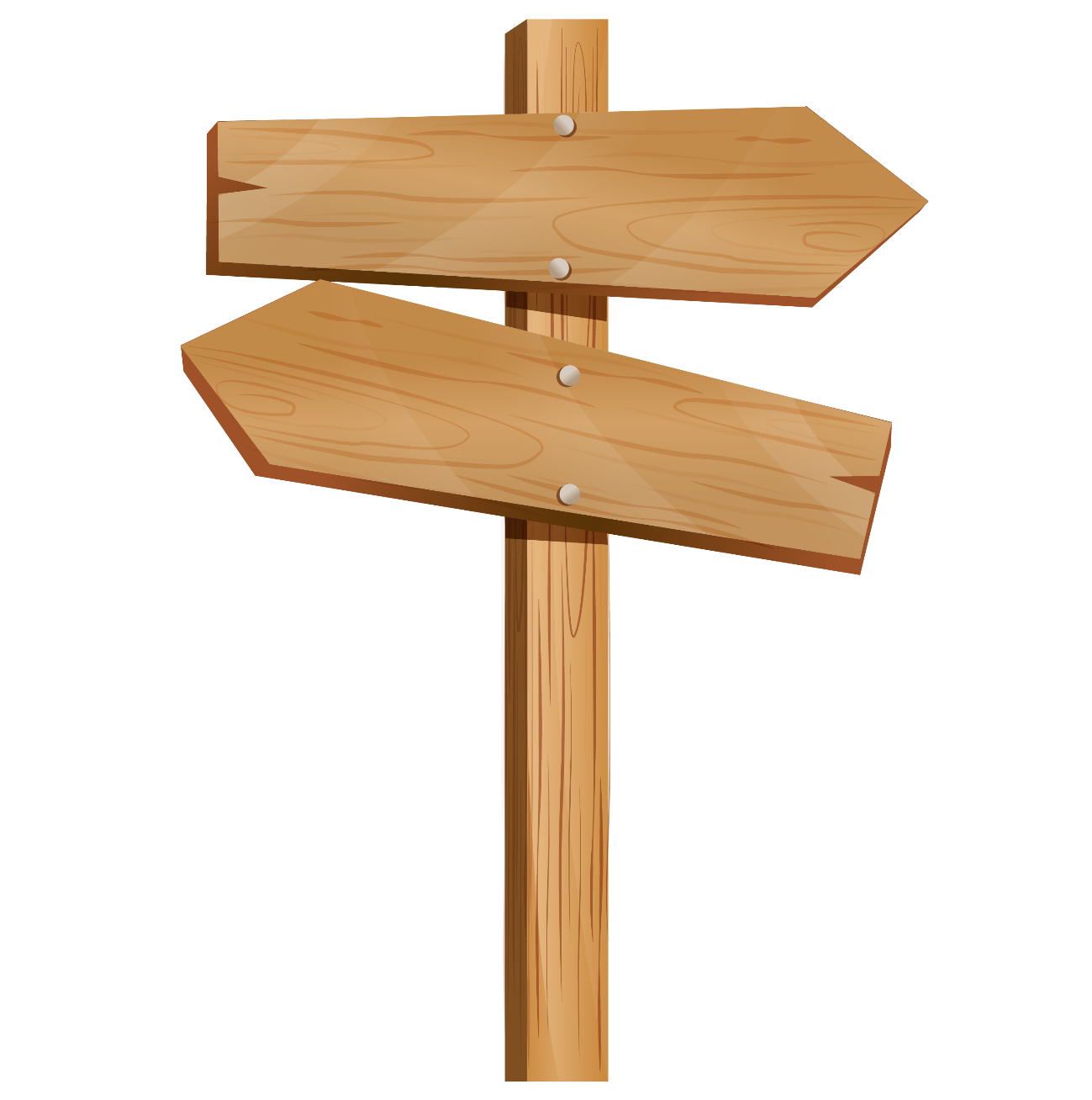 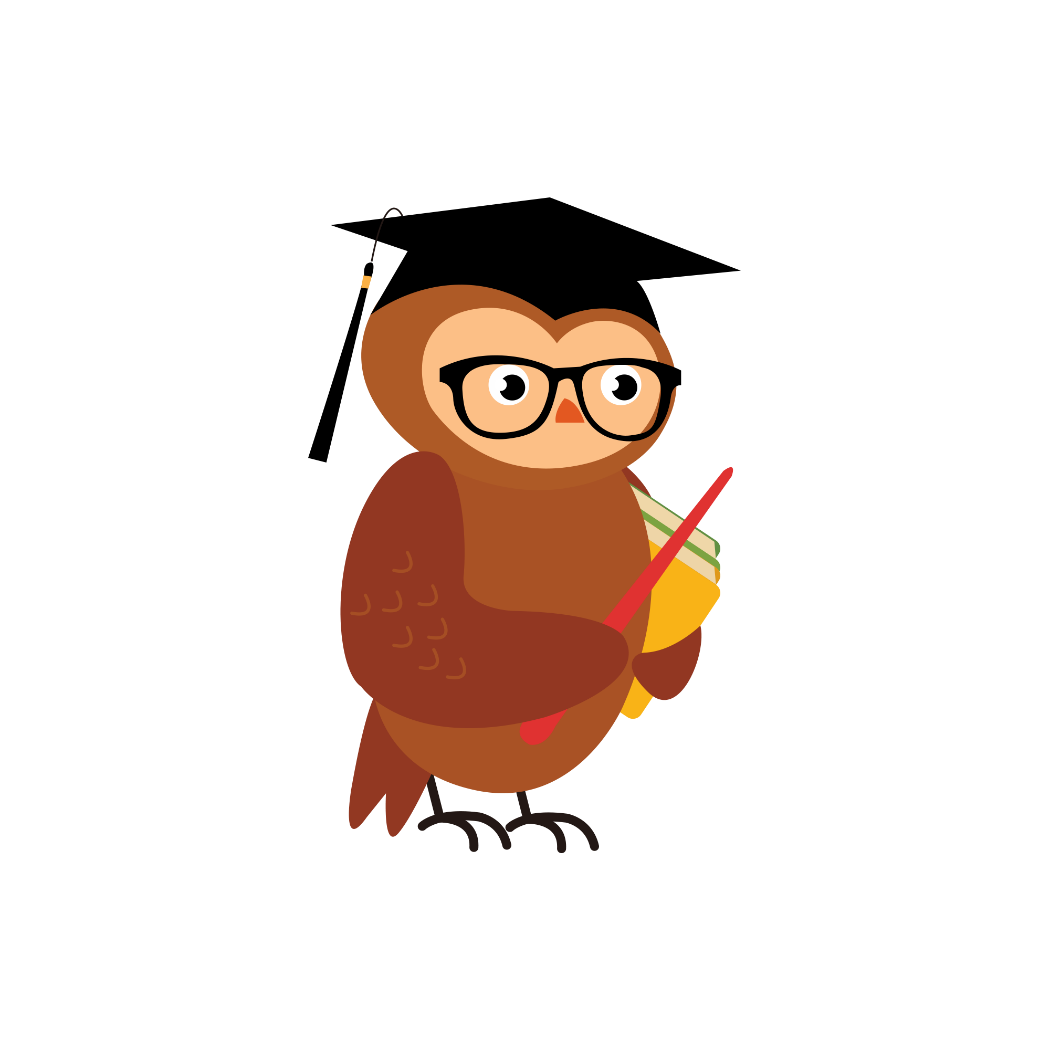 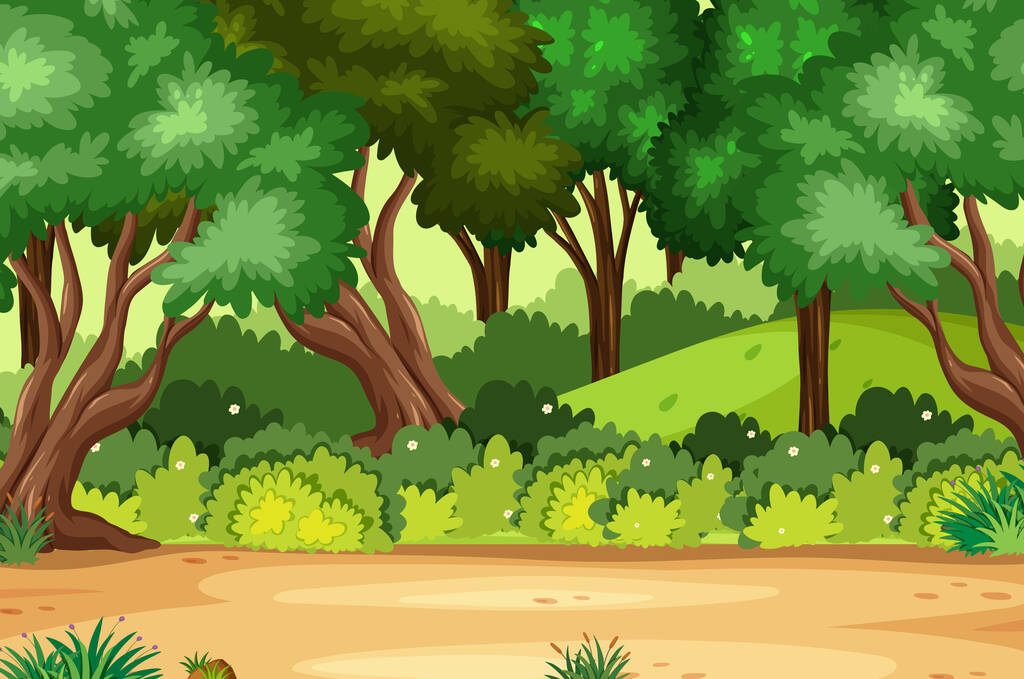 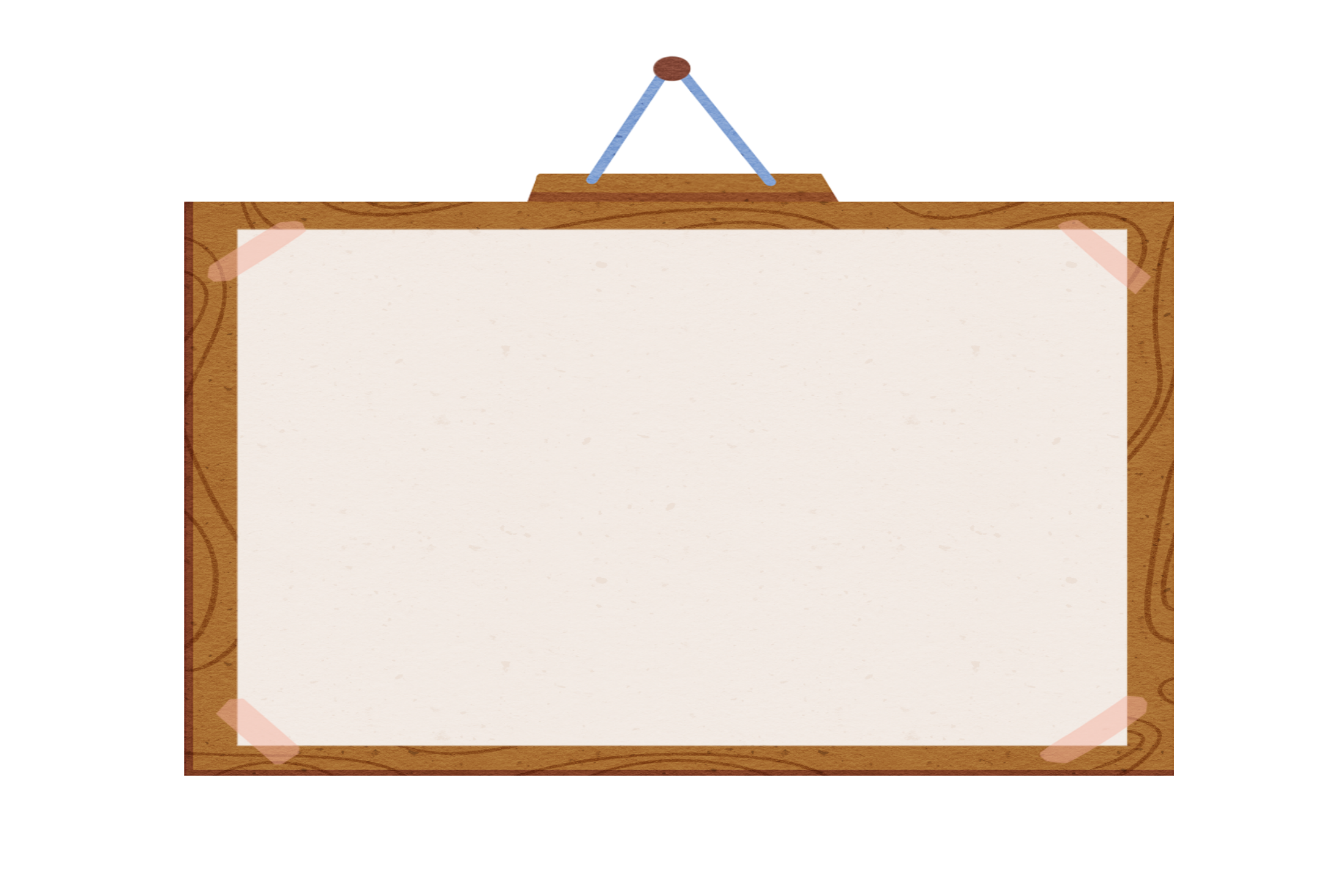 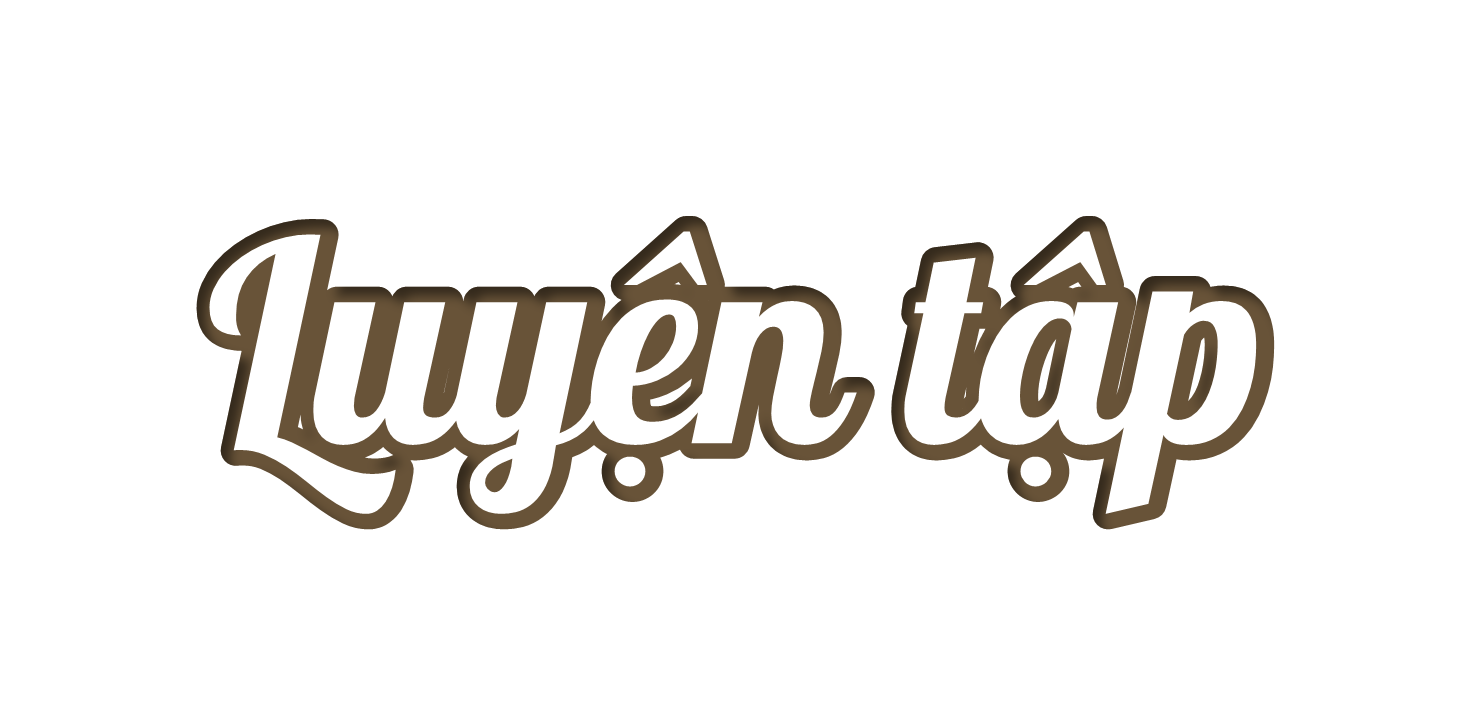 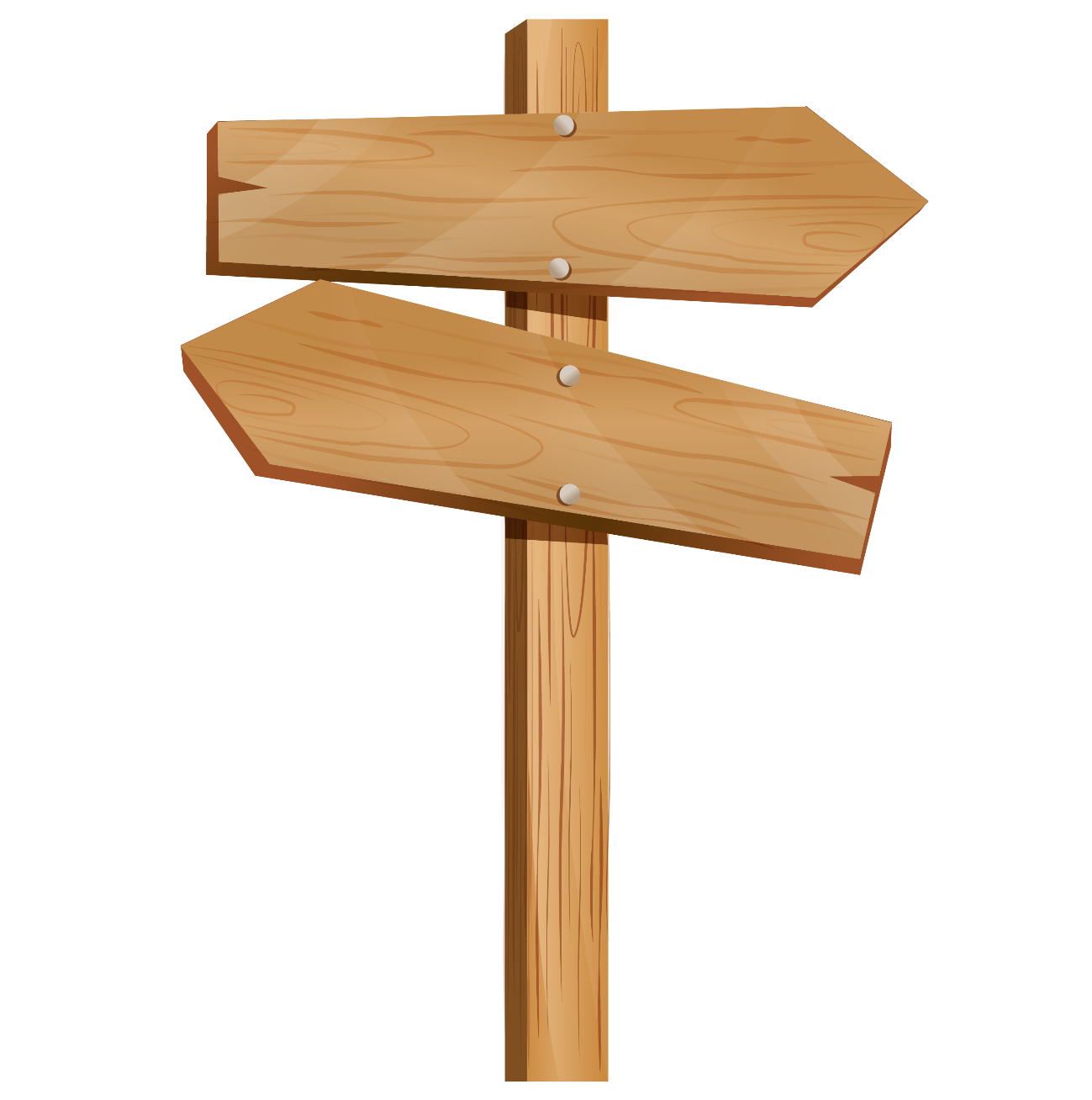 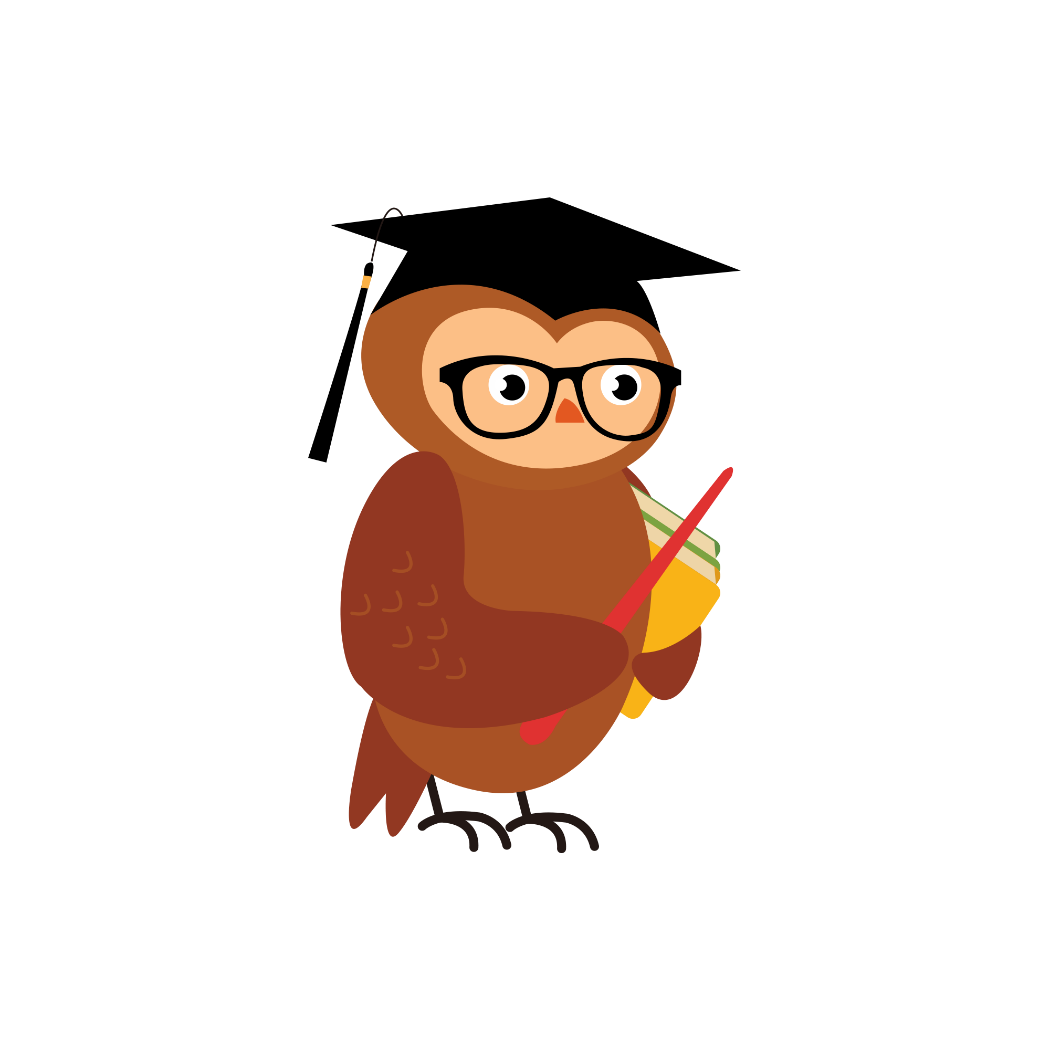 a) 98 979        701 352
651 410        639 837
4 785 696        5 460 315
?
>, <, =?
Bài 1:
<
?
>
?
<
b) 37 020        30 000 + 7 000 + 20
200 895         200 000 + 900 + 5
8 100 300         7 000 000 + 900 000
?
=
37 020
?
<
200 905
?
>
7 900 000
Bảng thống kê dưới đây cho biết số lượt khách du lịch của một số nước Đông Nam Á đến Việt Nam năm 2019 (theo Niên giám thống kê năm 2019).
Bài 2:
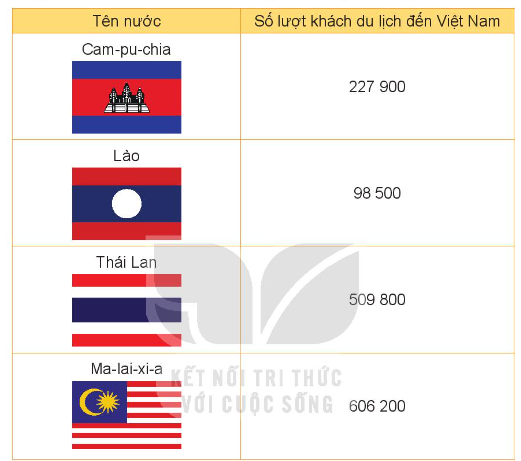 a) Nước nào có số lượt khách du lịch đến Việt Nam nhiều nhất?
Ma-lai-xi-a có số lượt khách du lịch đến Việt Nam nhiều nhất.
Nước nào có số lượt khách du lịch đến Việt Nam ít nhất?
Lào có số lượt khách du lịch đến Việt Nam ít nhất.
Bảng thống kê dưới đây cho biết số lượt khách du lịch của một số nước Đông Nam Á đến Việt Nam năm 2019 (theo Niên giám thống kê năm 2019).
Bài 2:
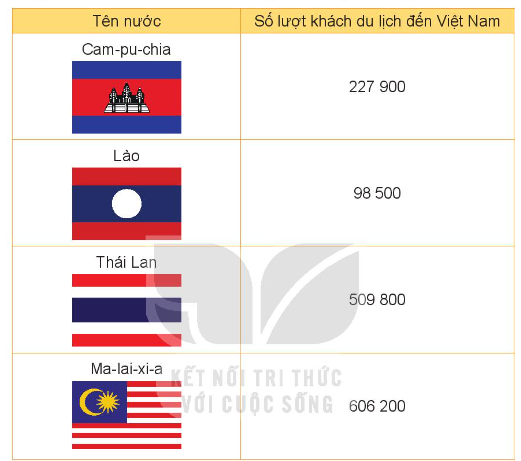 b) Số lượt khách du lịch đến Việt Nam của nước Cam-pu-chia ít hơn số lượt khách du lịch của những nước nào trong các nước trên?
Số lượt khách du lịch đến Việt Nam của nước Cam-pu-chia ít hơn số lượt khách du lịch của Thái Lan và Ma-lai-xi-a.
Số học sinh cấp Tiểu học trên cả nước tại thời điểm ngày 30 tháng 9 năm 2020 là 8 891 344 học sinh (theo Niên giám thống kê năm 2020).
Bài 3:
a) Khi làm tròn số học sinh đến hàng trăm:
Nam nói: Số học sinh có khoảng 8 891 400.
Việt nói: "Số học sinh có khoảng 8 891 300”.
Theo em, bạn nào nói đúng?
Bạn Việt nói đúng vì số 4 ở hàng chục bé hơn 5 nên ta làm tròn xuống.
Số học sinh cấp Tiểu học trên cả nước tại thời điểm ngày 30 tháng 9 năm 2020 là 8 891 344 học sinh (theo Niên giám thống kê năm 2020).
Bài 3:
b) Mỗi bạn dưới đây đã làm tròn số học sinh đến hàng nào?
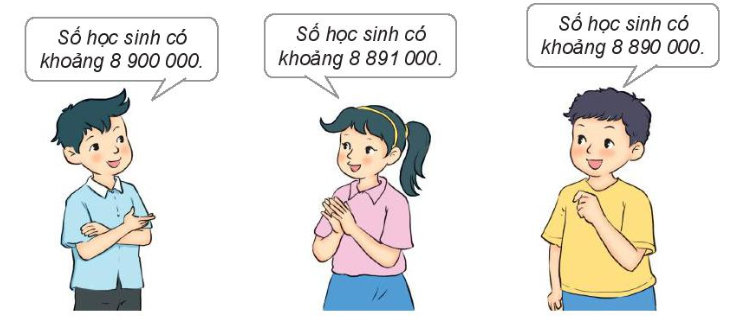 Hàng 
 nghìn
Hàng 
 chục nghìn
Hàng trăm nghìn
Trong siêu thị điện máy, cô bán hàng đã đặt nhầm biển giá tiền của bốn loại máy tính như sau:
Bài 4:
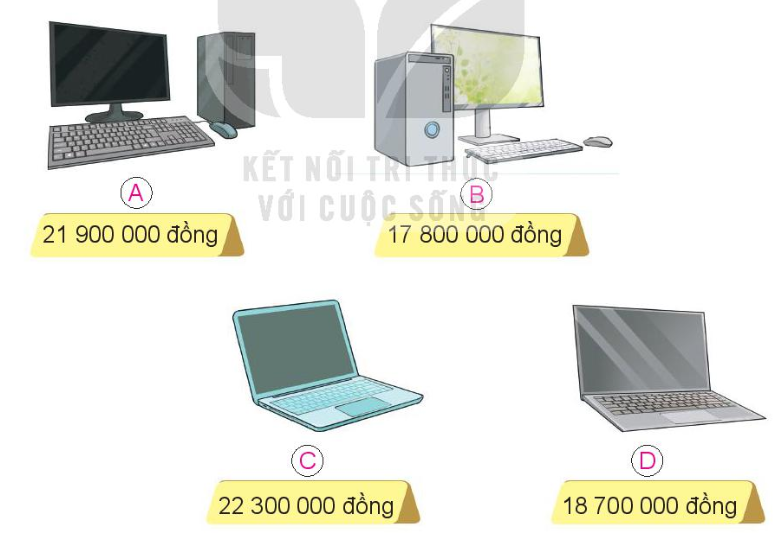 Biết rằng máy tính C có giá thấp nhất, máy tính B có giá thấp hơn máy tính D nhưng cao hơn máy tính A. Em hãy giúp cô bán hàng xác định đúng giá tiền của mỗi máy tính.
Các số theo thứ tự từ bé đến lớn là:
17 800 000 đồng ; 18 700 000 đồng;      21 900 000 đồng; 22 300 000 đồng.
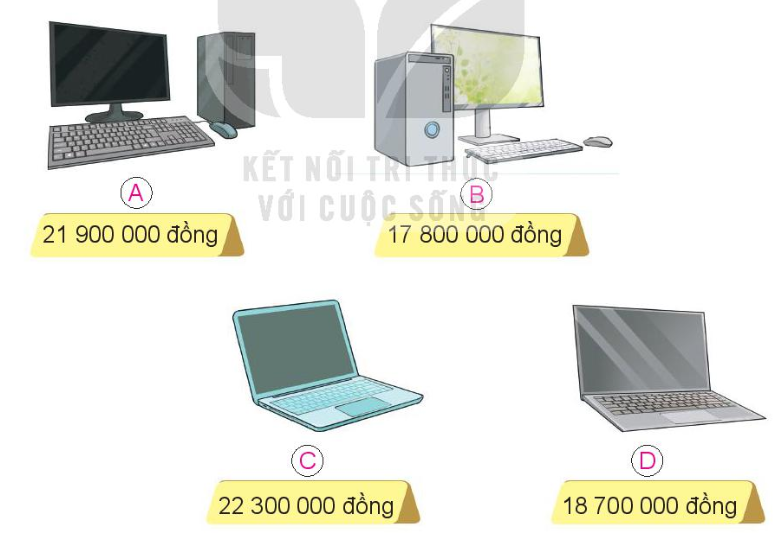 Vì máy tính C có giá thấp nhất nên giá tiền của máy tính C là 17 800 000 đồng.
Máy tính B có giá thấp hơn máy tính D nhưng cao hơn máy tính A nên giá tiền máy tính A < giá tiền máy tính B < giá tiền máy tính D.
Vậy giá tiền máy tính A là 18 700 000 đồng; giá tiền máy tính B là 21 900 000 đồng; giá tiền máy tính D là 22 300 000 đồng.
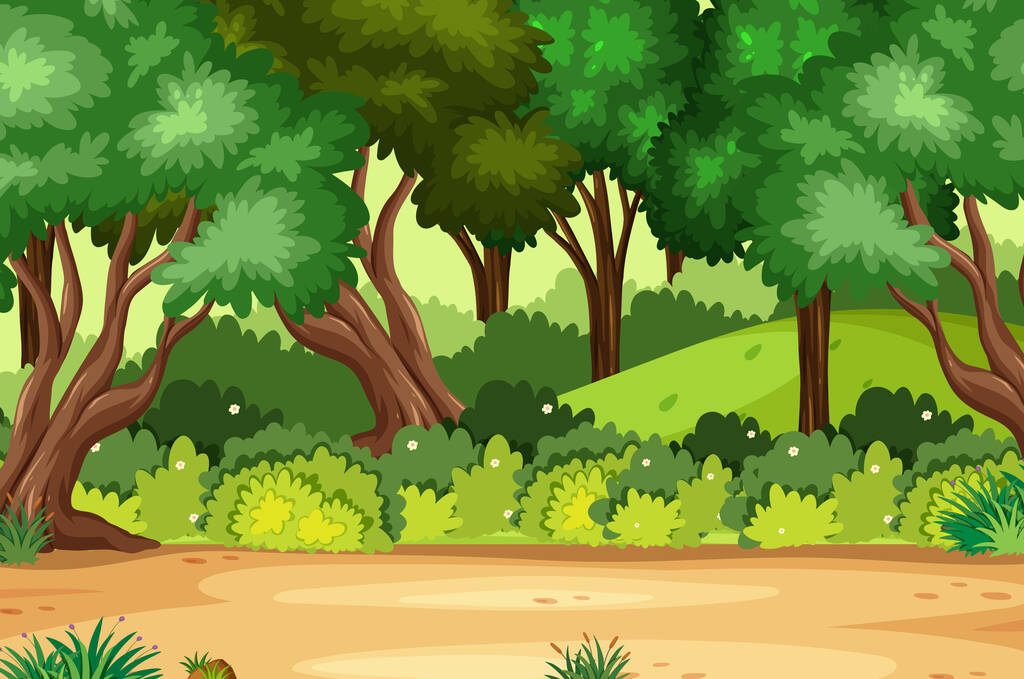 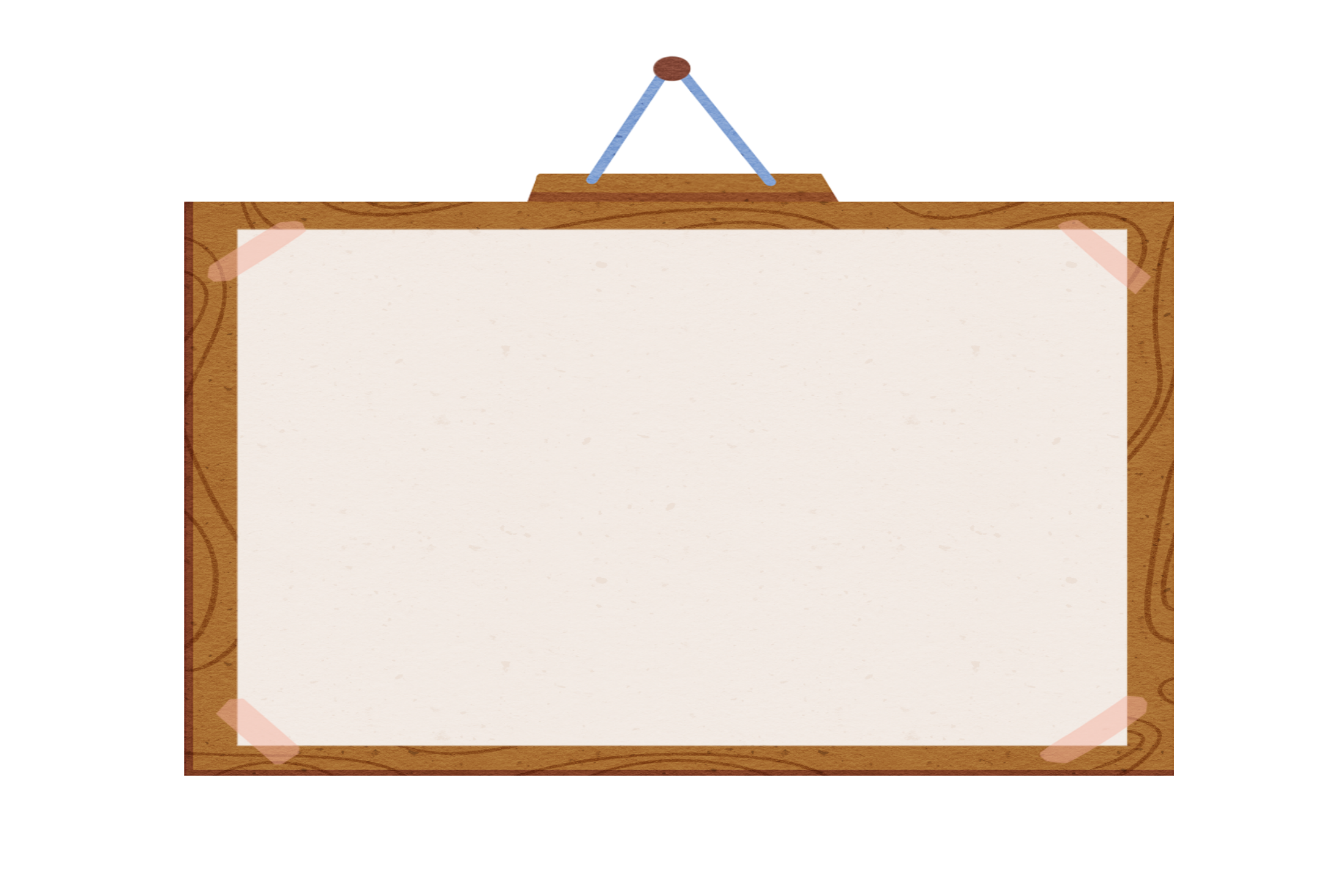 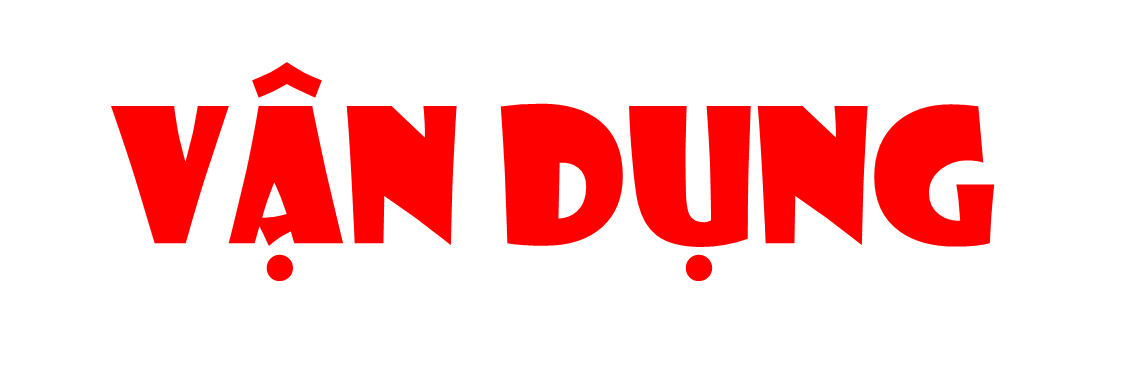 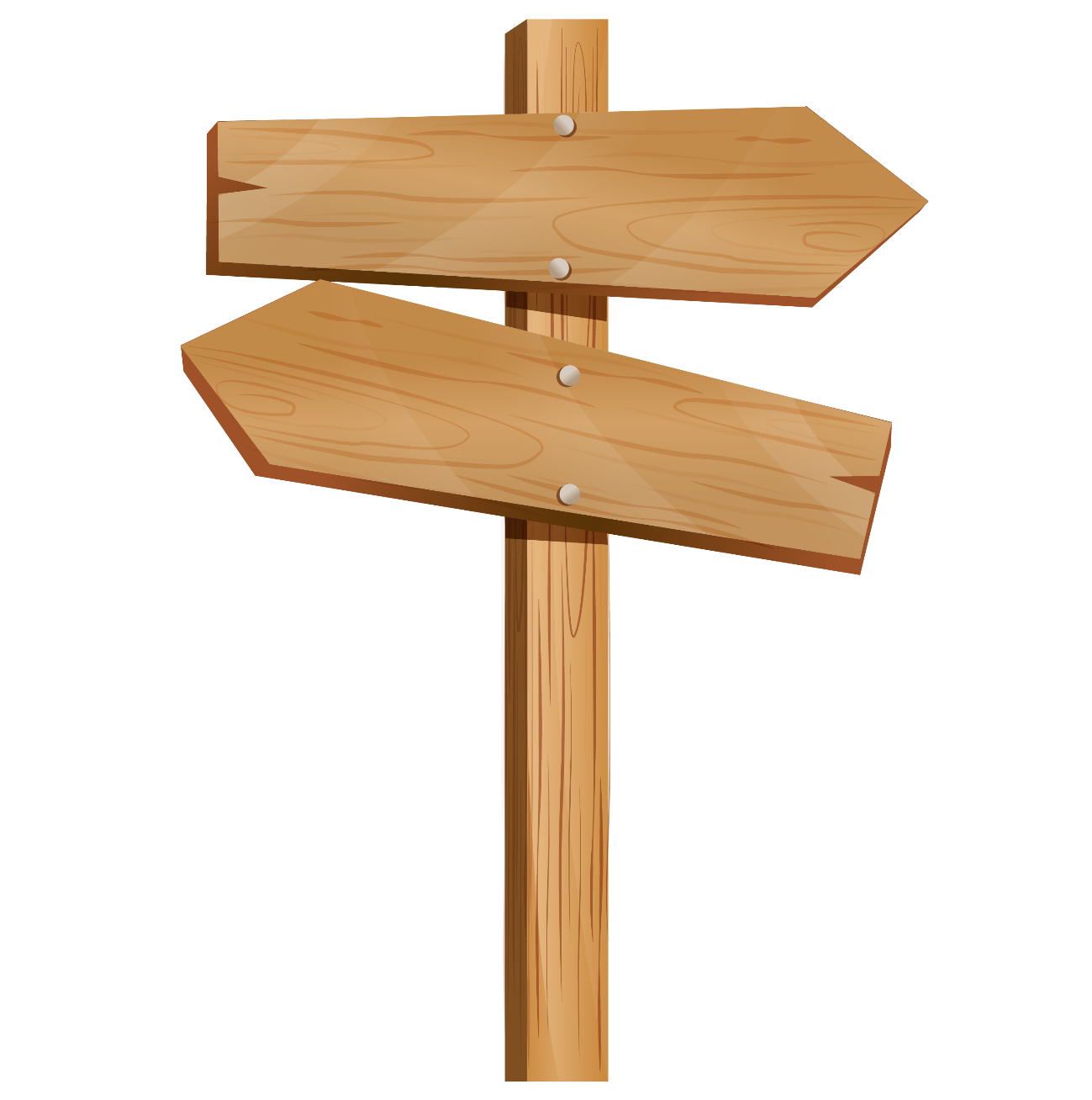 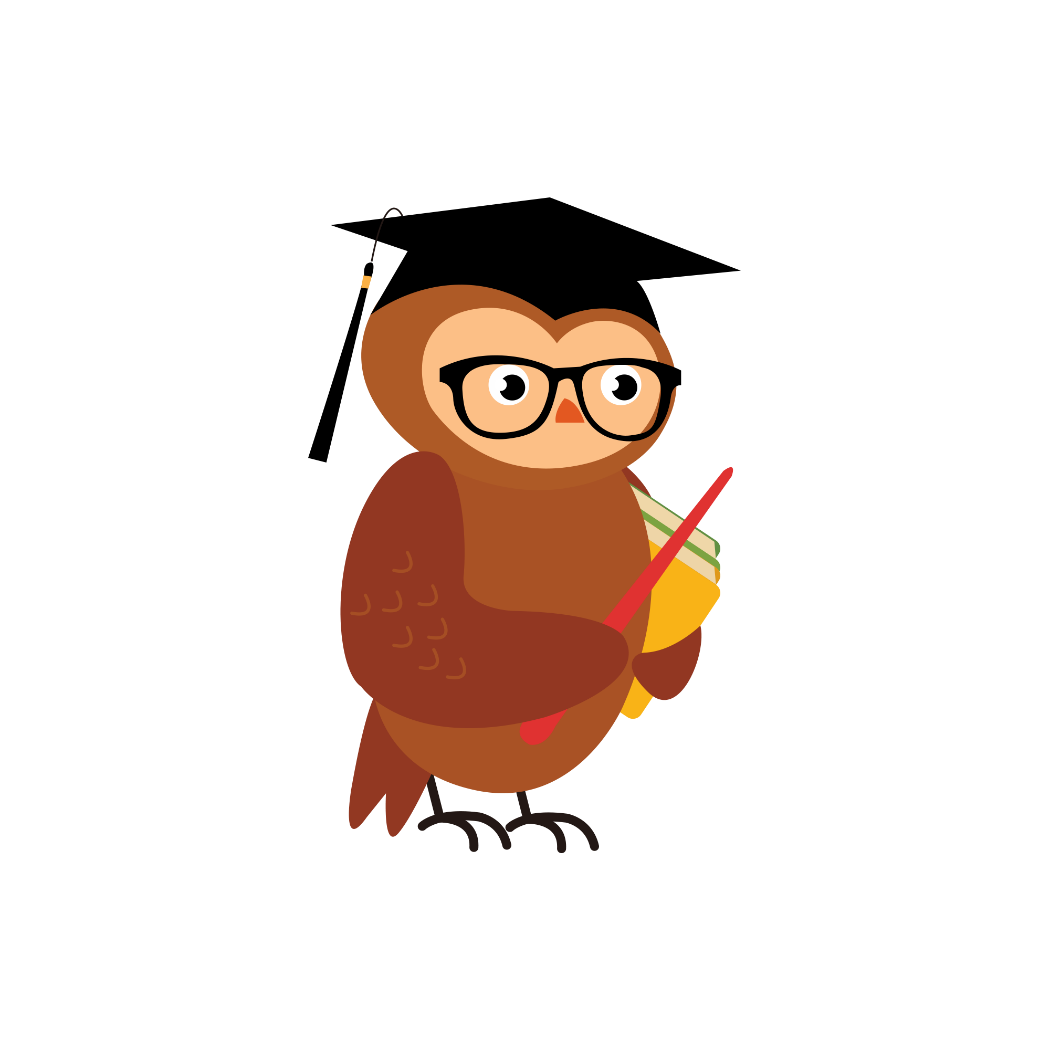 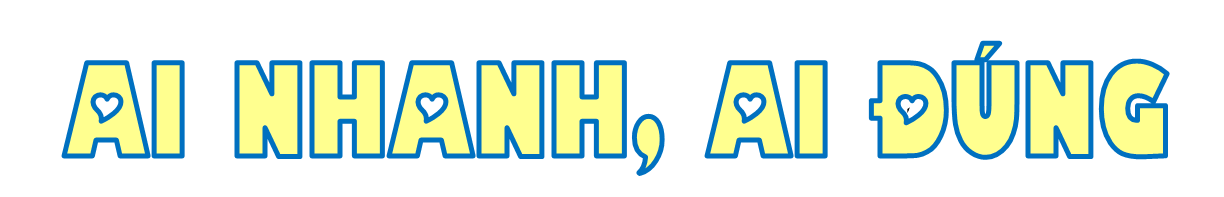 Sắp xếp các biểu thức sau theo thứ tự giá trị từ lớn đến bé:
 30 000 + 140 000 – 125 000
 240 000 – ( 120 000 – 30 000)
 80 000 + 50 000 – 40 000
Đáp án:
B. 240 000 – ( 120 000 – 30 000) = 150 000 
C. 80 000 + 50 000 – 40 000 = 90 000 
A. 30 000 + 140 000 – 125 000 = 45 000
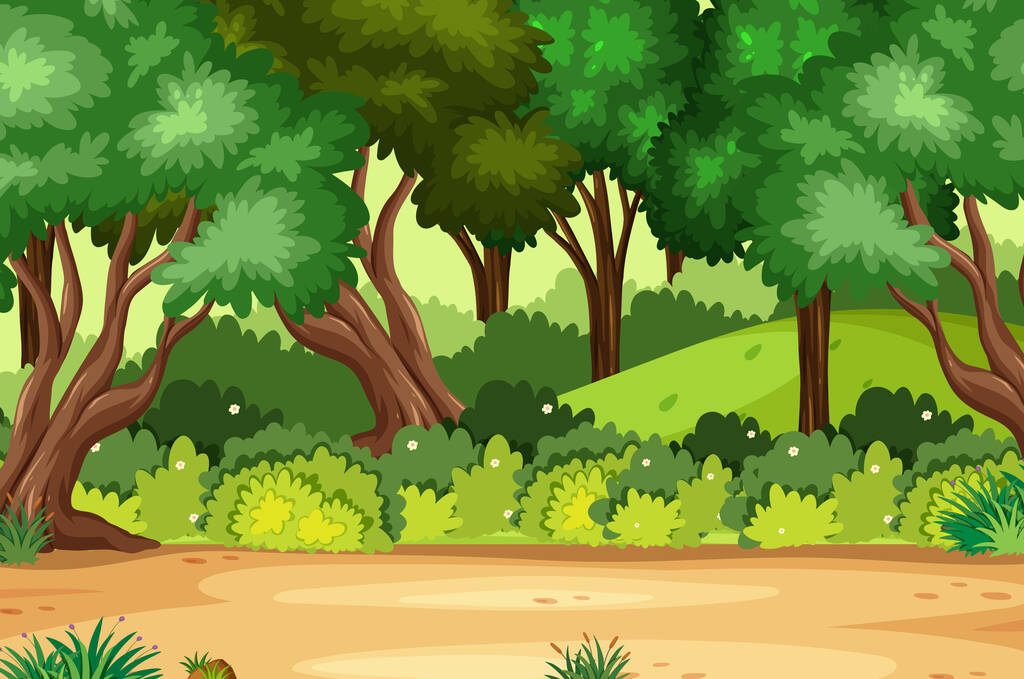 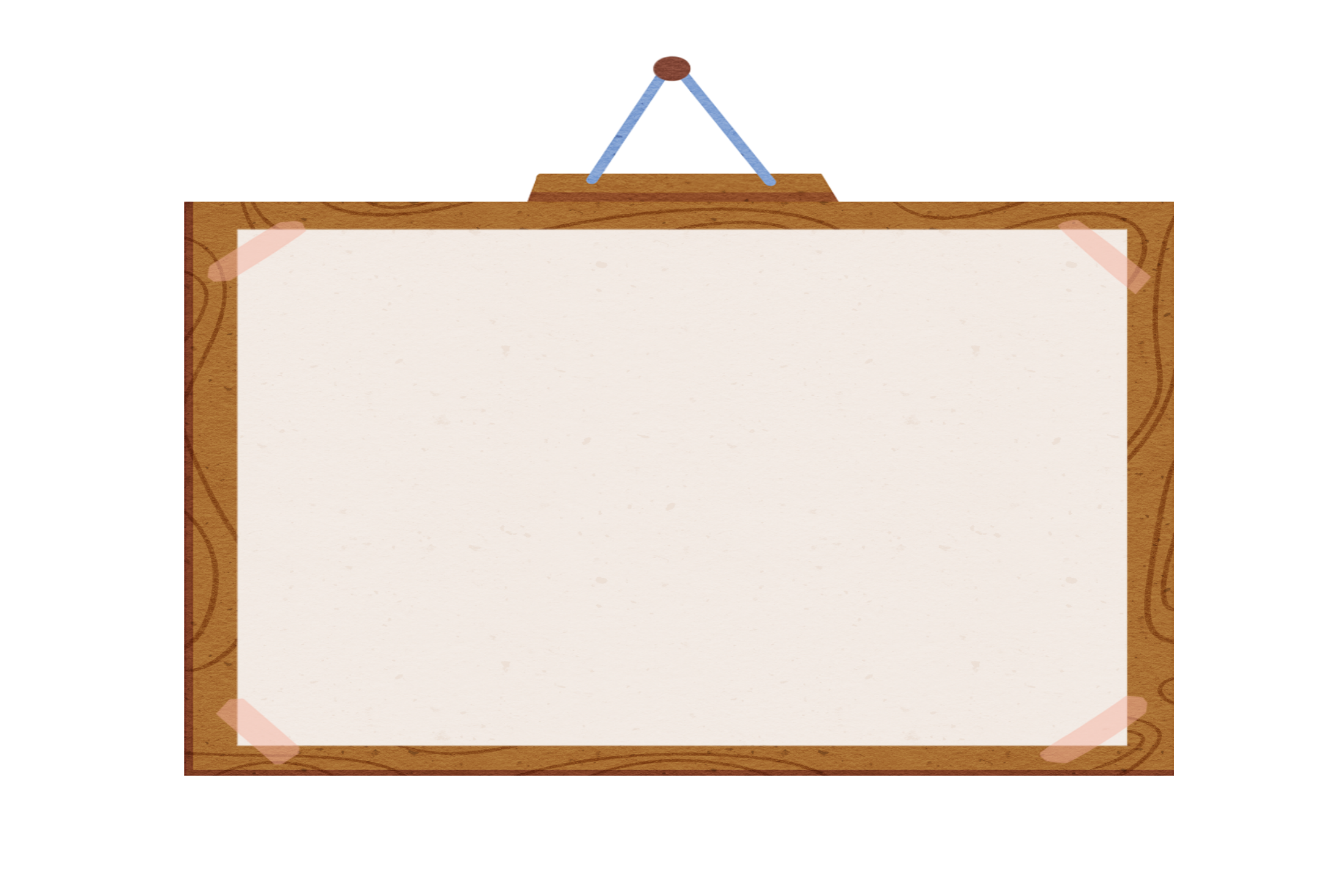 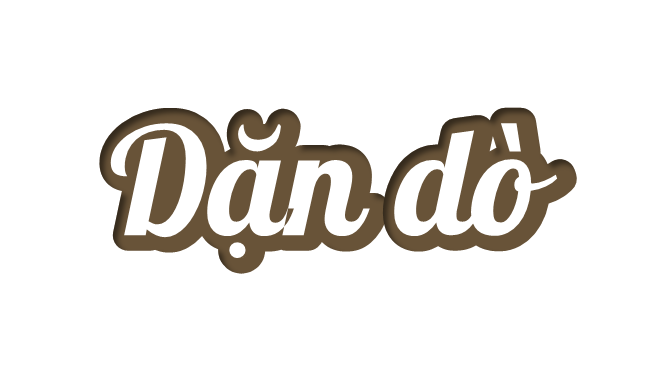 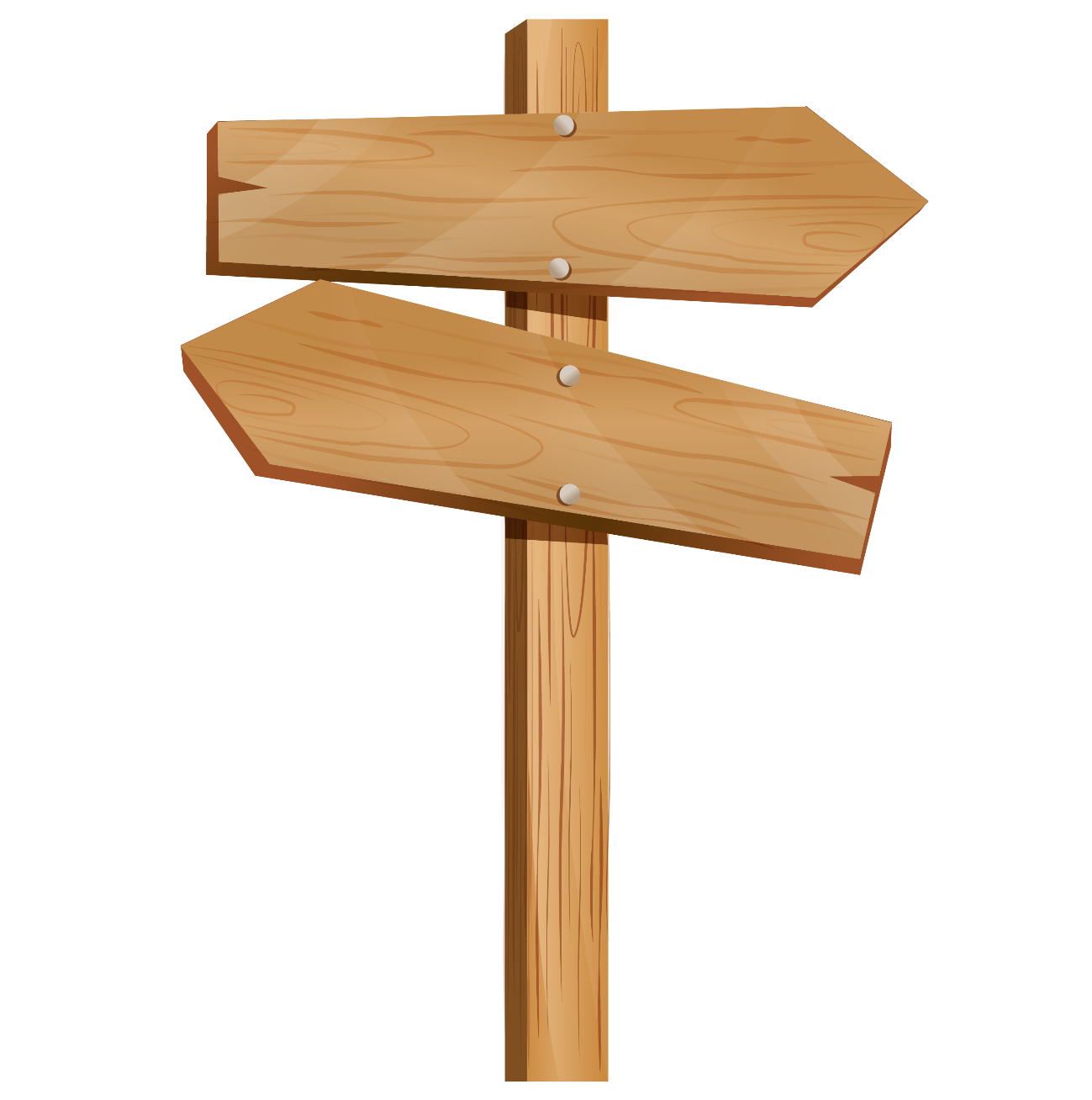 Chia sẻ bài học với người thân.
Chuẩn bị bài học mới
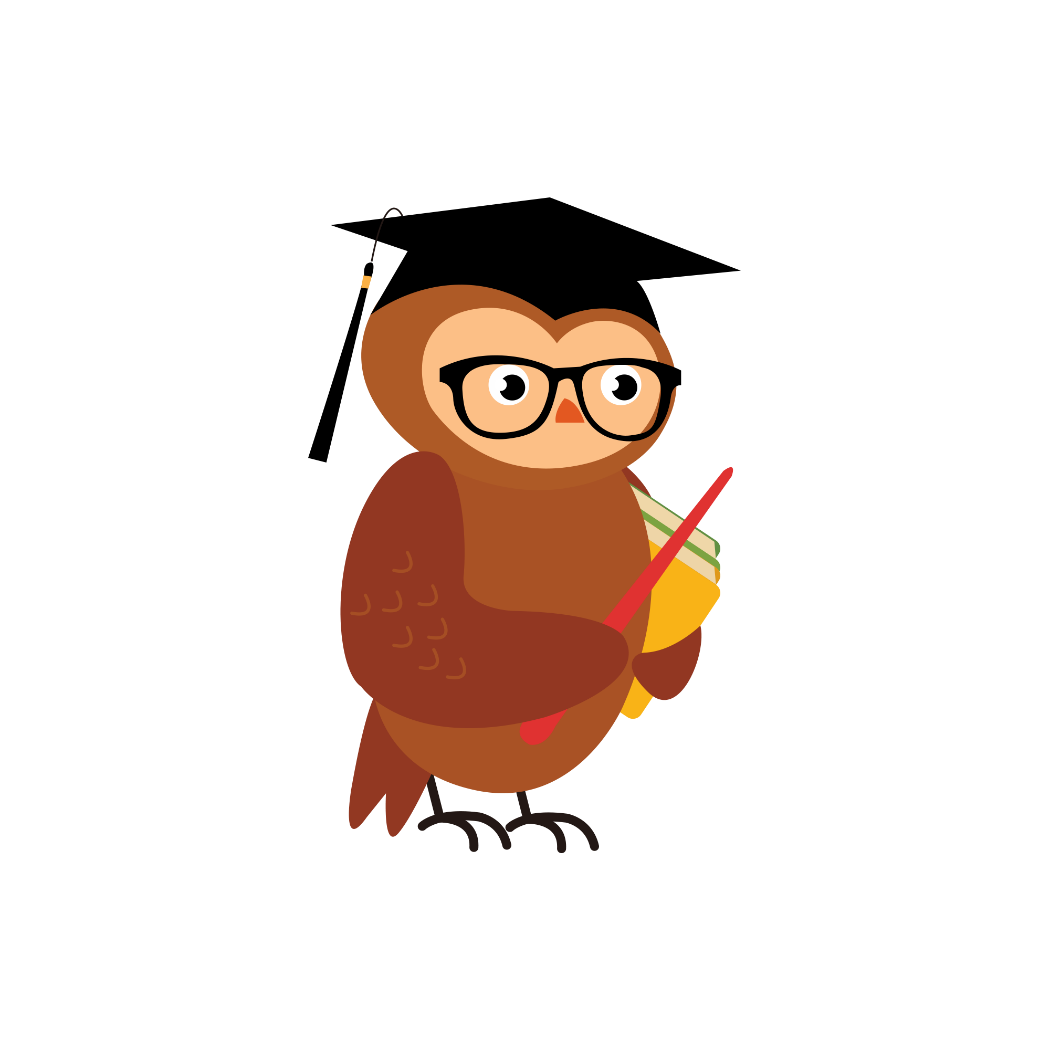 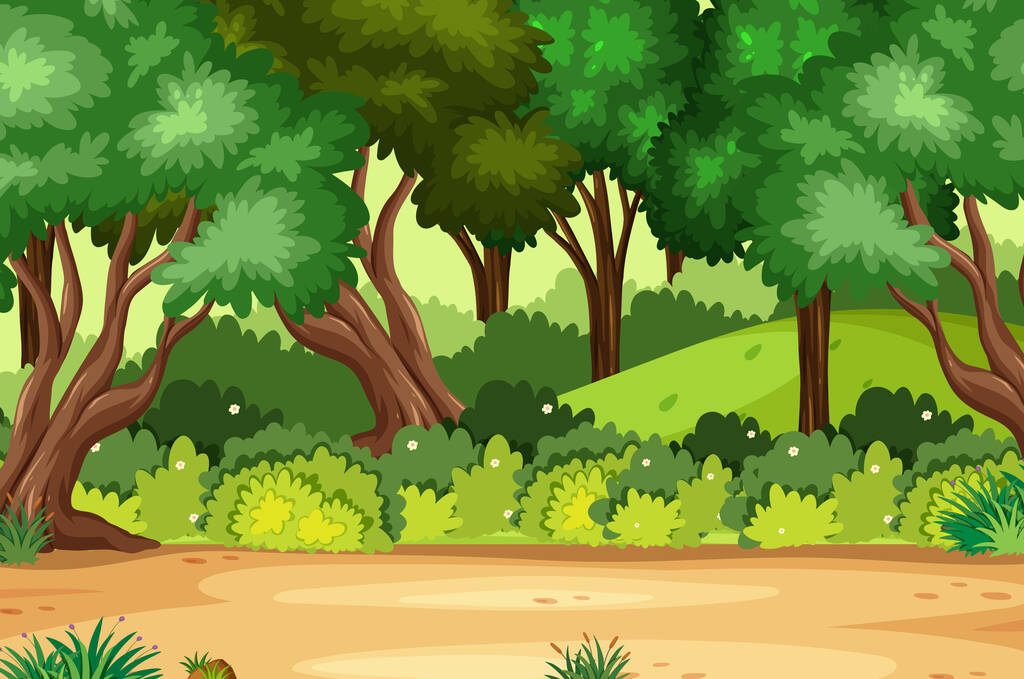 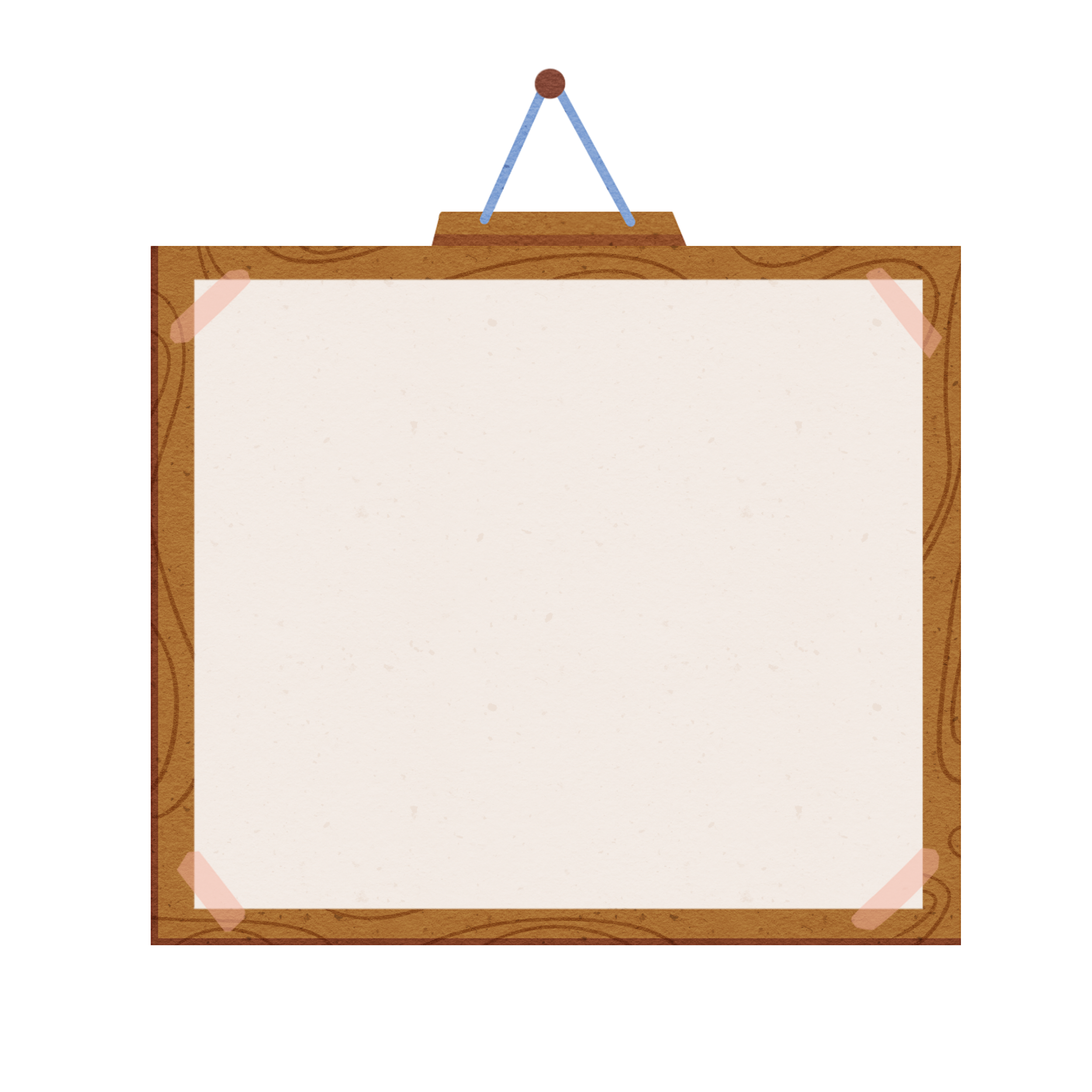 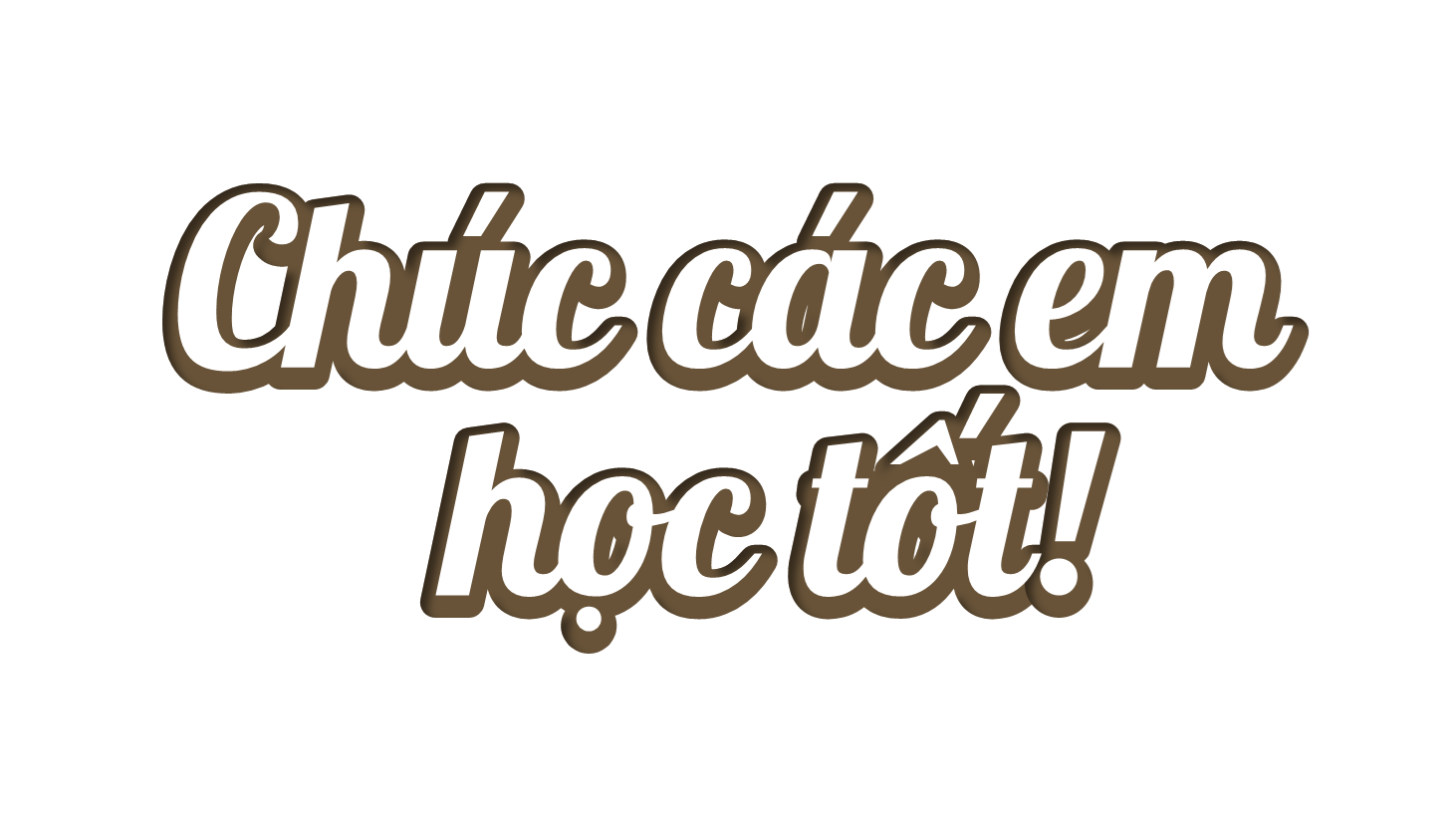 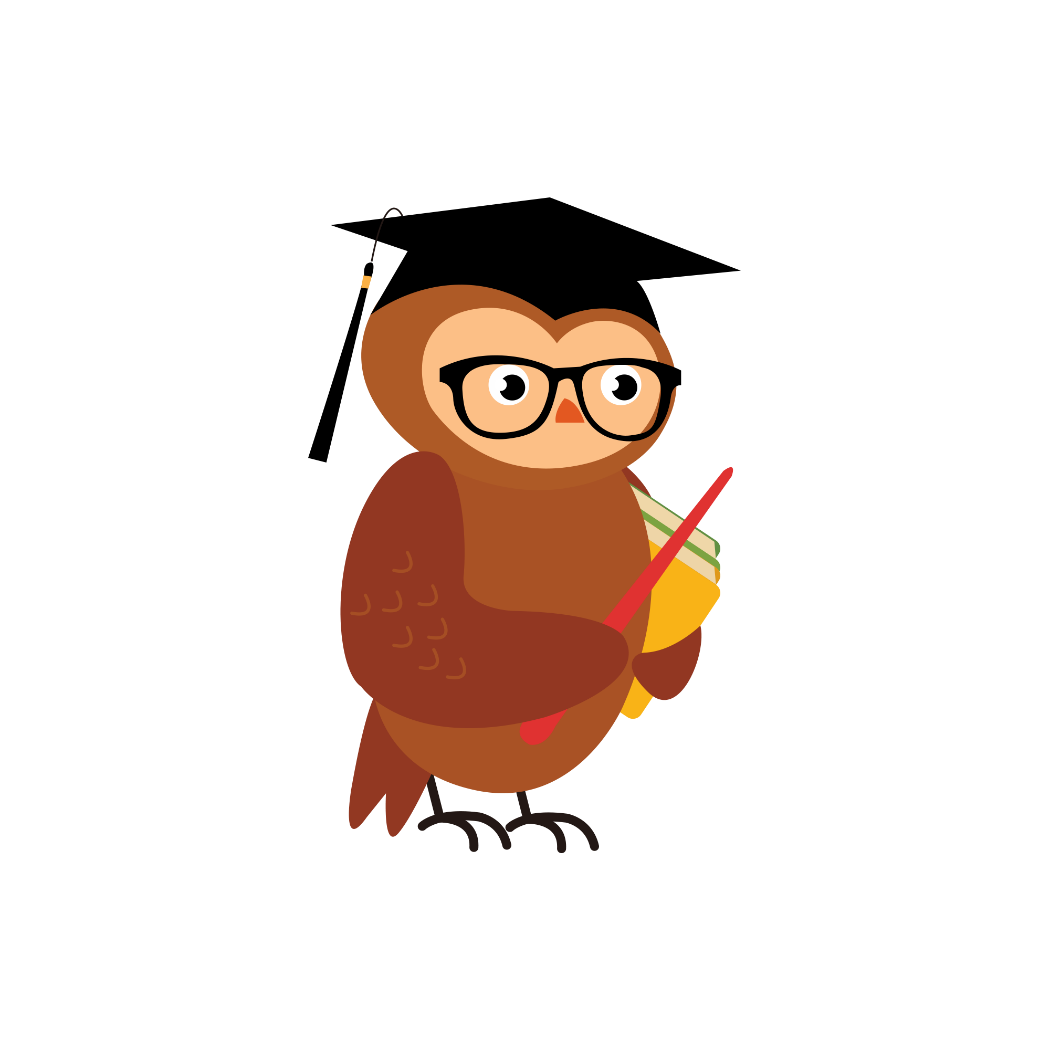 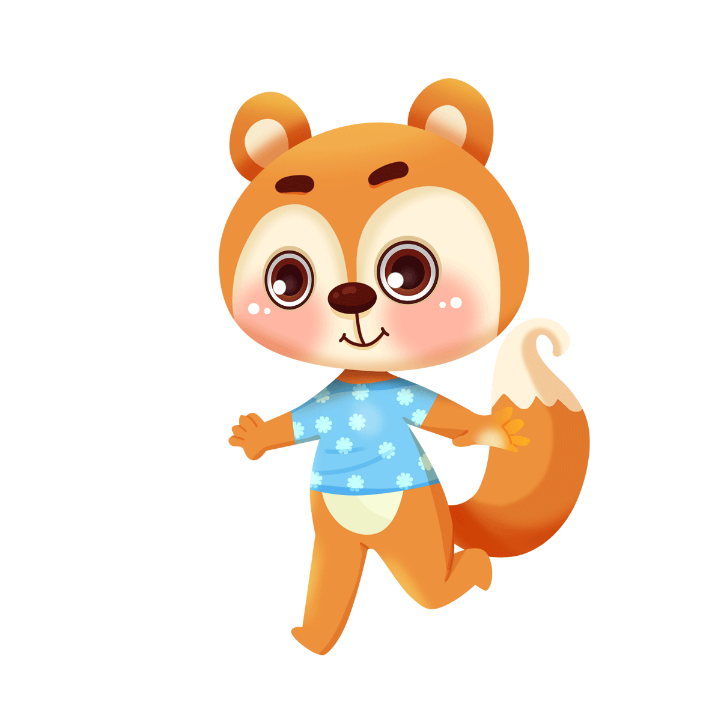